Inventory Allocations & Reservations
Making sure the right inventory gets committed to the right Sales Orders
Agenda
How Did We Get Here Anyway?
Reservation Use Going Forward
Review of Inventory Allocation
Inventory Allocation/Re-Allocation Settings
Next Steps
2
How DidWe Get Here?
The 1.0 concept for reservations is not compatible with the 2.0 concept for Sales Order allocation
We have more levers available to control which SO lines get inventory allocated before other SO lines
Too many use cases that make a systematic solution not scalable
Only 220 out of 1371 Sales Order lines (16%) have needed inventory from their reservation 
Monitoring and manually doing the work (since March 2022) has shown how complex the ask would be to make a customization that meets all the asks
Reservation Uses Going Forward
Reservations will only be used to reserve inventory that is needed for W o r k   O r d e r s
Inventory Allocation
Review
Inventory Allocation Schedule
Saved Search Example
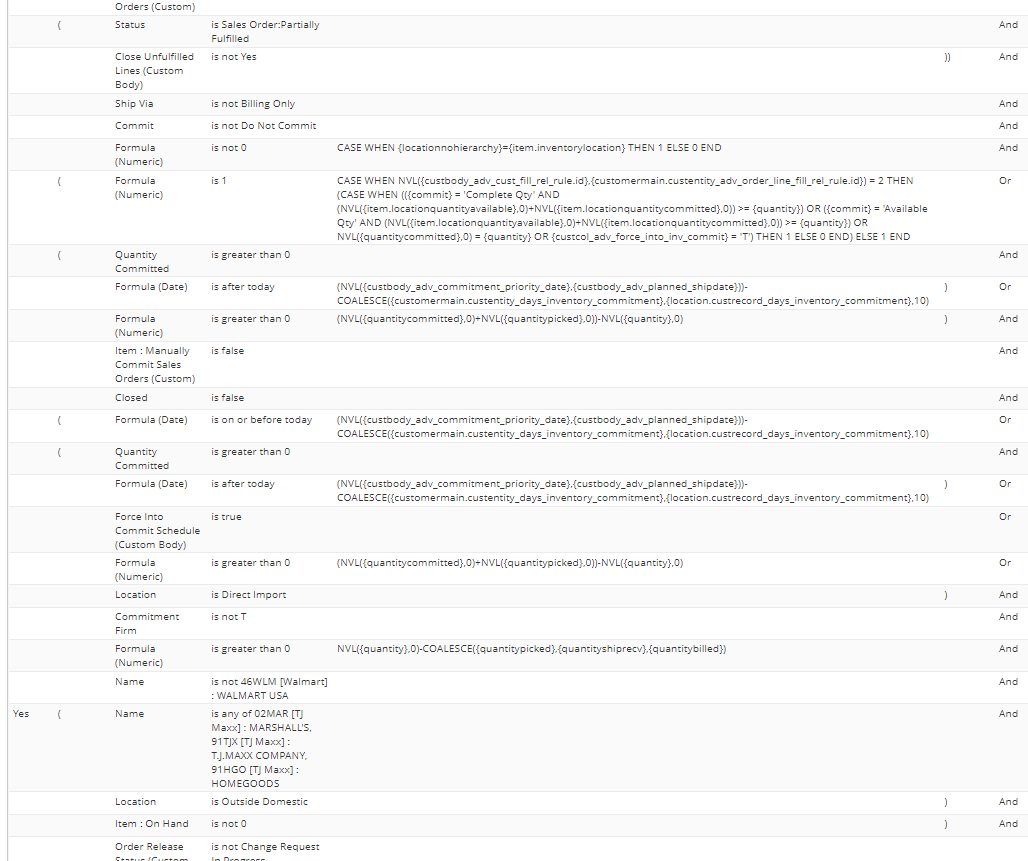 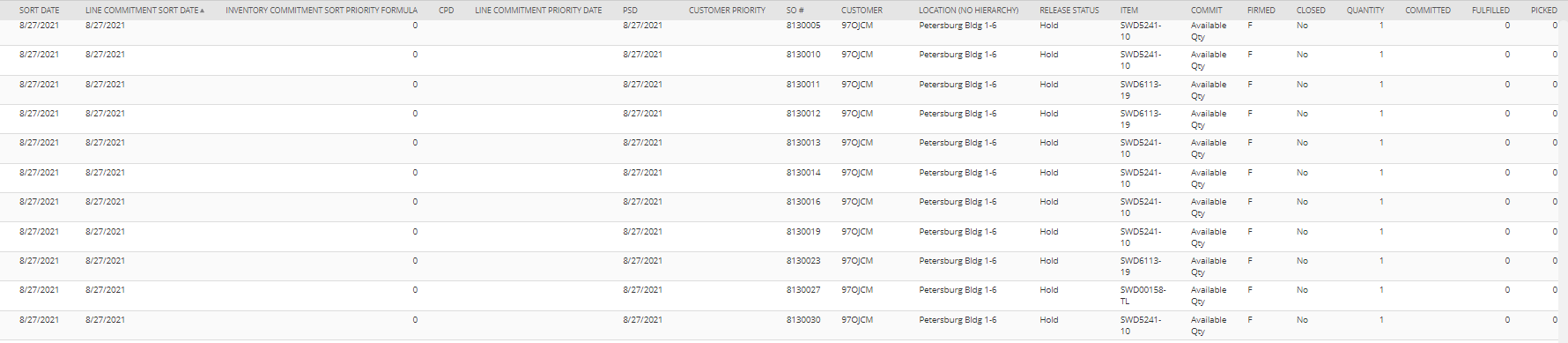 Getting SO Lines in the Allocation Pool
Customer Record
Location Record
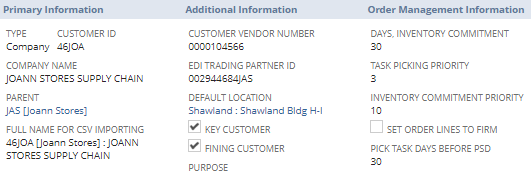 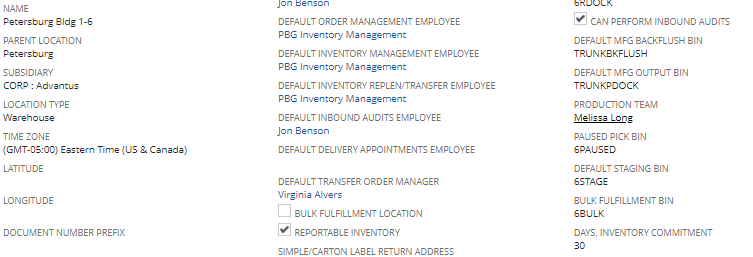 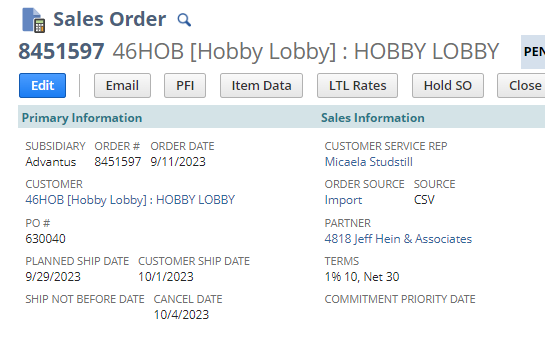 Allocation Pool
Sales 
Order
Sales 
Order
Sales 
Order
Sales 
Order
Sales 
Order
Sales 
Order
Sales 
Order
Sales 
Order
Sales 
Order
Sales 
Order
Sales 
Order
Sales 
Order
Sales 
Order
Sales 
Order
Sales 
Order
Sales 
Order
Sales 
Order
Sales 
Order
Sales 
Order
Sales 
Order
Sales 
Order
Sales 
Order
Sales 
Order
Sales 
Order
Sales 
Order
Sales 
Order
Sales 
Order
Sales 
Order
Sales 
Order
Sales 
Order
Sales 
Order
Sales 
Order
Sales 
Order
Sales 
Order
Sales 
Order
Sales 
Order
Sales 
Order
Sales 
Order
Sales 
Order
Sales 
Order
Sales 
Order
Sorting
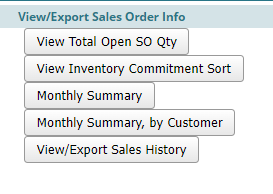 Sales 
Order
Sales 
Order
Sales 
Order
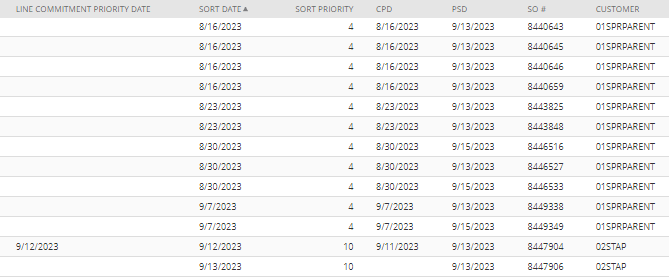 Sales 
Order
Sales 
Order
Sales 
Order
Sales 
Order
What Determines Sort Date?
Line Commitment Priority Date
Planned Ship Date
Commitment Priority Date
Default sort date

Required field on Sales Orders
Date assigned by a user at the line level to influence the sort order of that item
Can be blank
Date assigned by a user at the header level to influence the sort order of all items
Can be blank
If PSD passes and SO is on hold, PSD value gets set as CPD
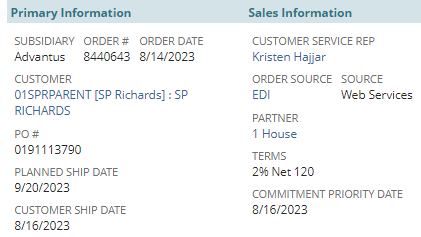 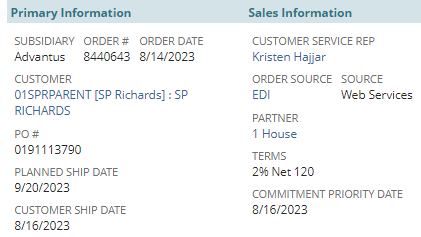 Tie Breakers if Sort Date is the same
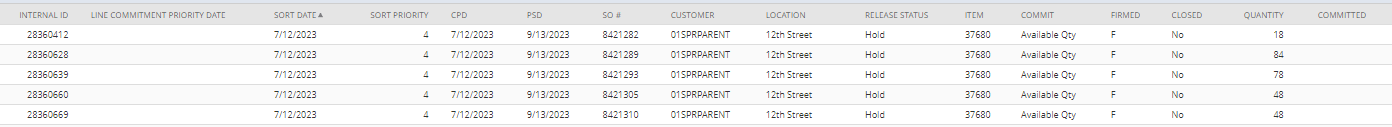 Example
Subtitle
Subtitle
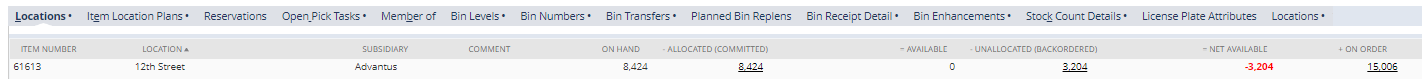 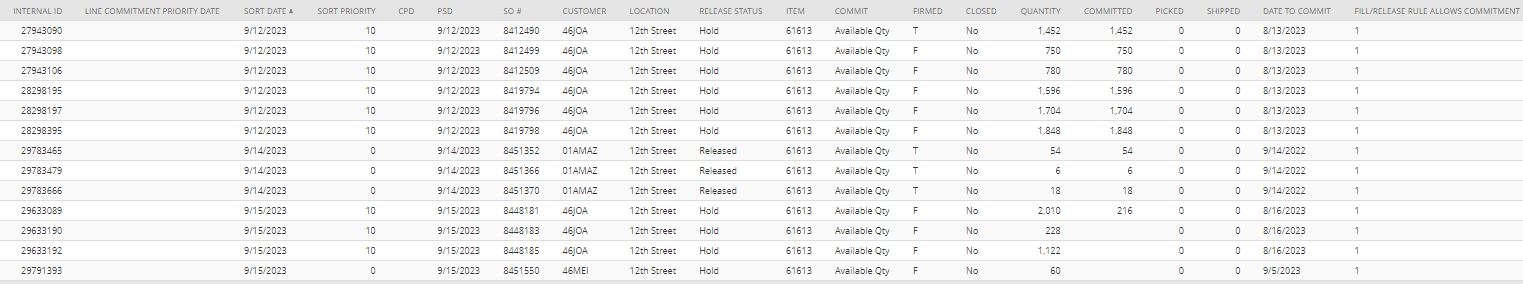 These 4 SOs all have the same sort date. 46JOA wins over 46MEI because of the Inventory Commitment Priority Sort. Then SO 8448181 wins over the other two 46JOA SOs because it has the lowest Internal ID (it was created first)
Example
Subtitle
Subtitle
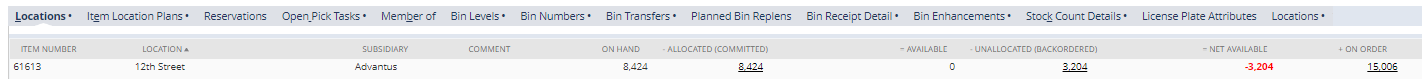 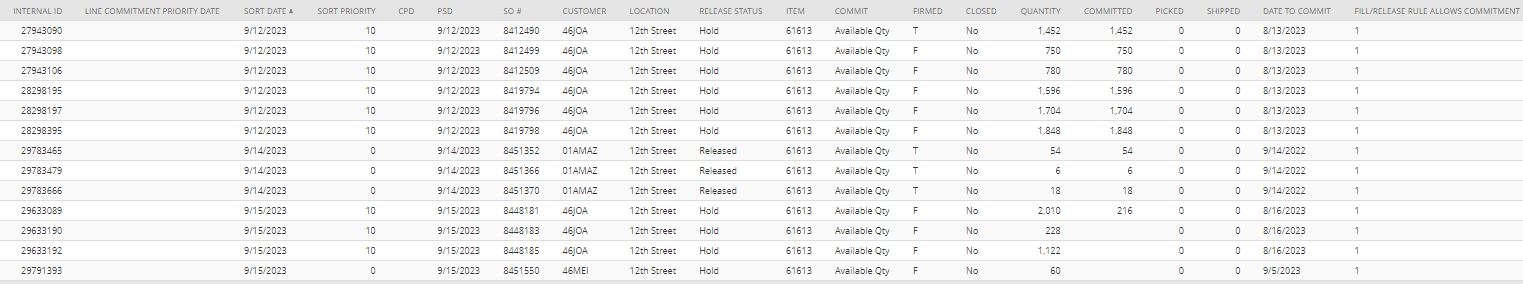 01AMAZ wins over 46JOA because it has a more near Sort Date; even though 46JOA has a higher Inventory Commitment Sort Priority- that field is only a tie breaker!
RE-ALLOCATION
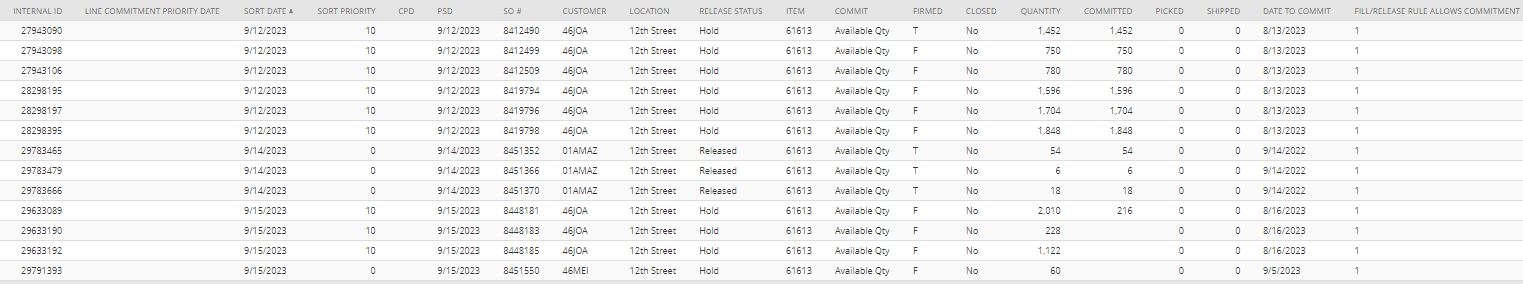 Open the Design Ideas pane for instant slide makeovers. ​
When we have design ideas, we’ll show them to you right there.
Only the lines in the yellow boxes are eligible to take inventory from and re-allocate.  The other lines are FIRMED
Who do I tell if I need to modify the sort? How?
Decision Tree and request templates will be provided after this training
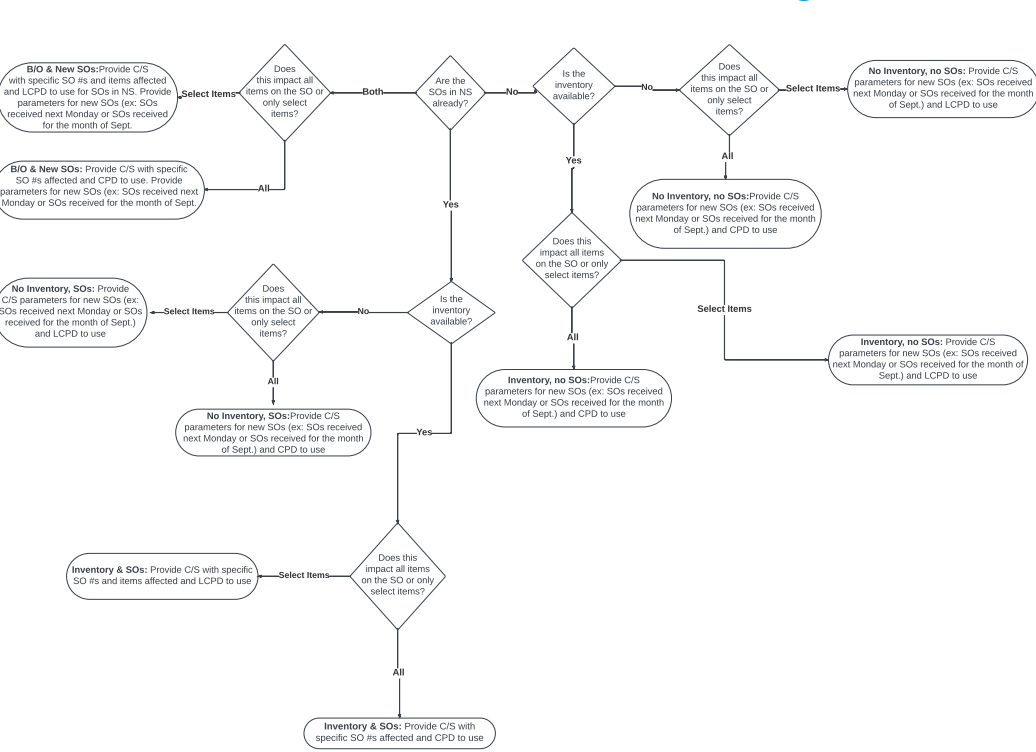 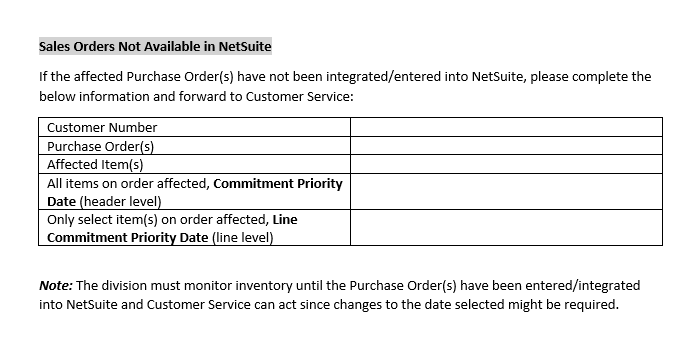 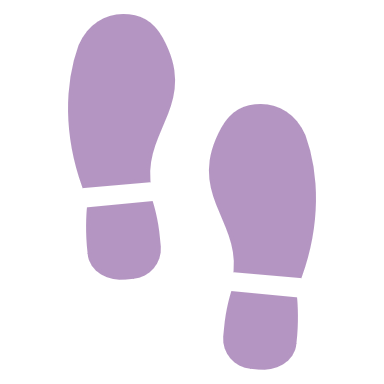 Next Steps
Review Inventory Commitment Priority setting on Customer Record
Review Days, Inventory Commit setting on Customer Record
All existing searches for manually maintaining reservations will be turned off on 9/29/2023. New process must be followed effective 10/2/2023.
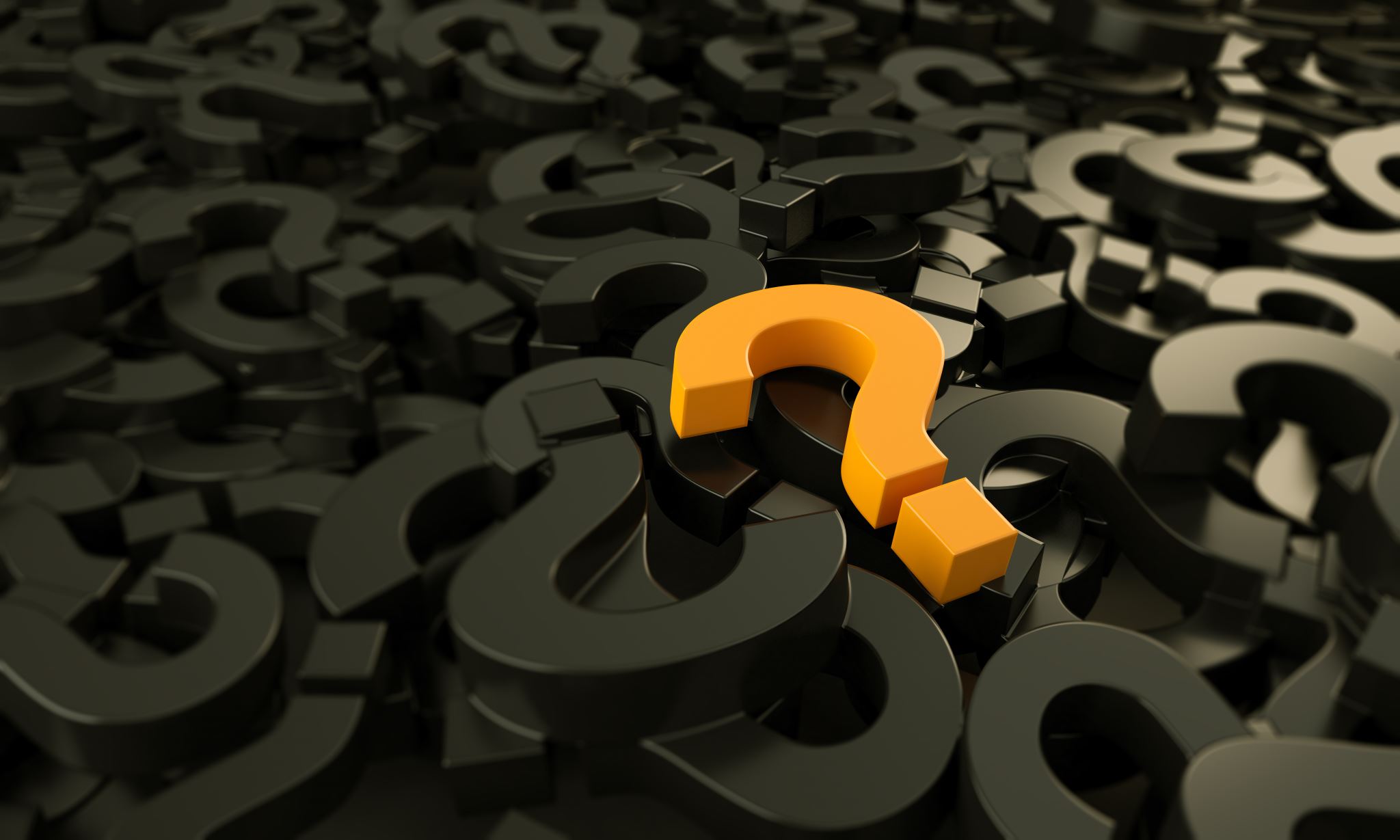 Questions?